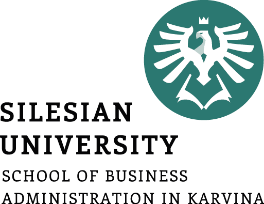 Nauka o podniku
-
Hrubé rozpětí
Rentabilita
.
Struktura přednášky
Tomáš Pražák
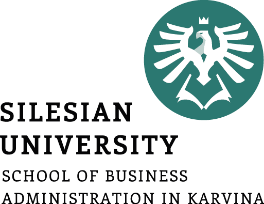 Základní ukazatele ekonomického hodnocení efektivnosti podnikatelské činnosti

hodnocení transformace množství a struktury zdrojů na požadovaný hodnotový výstup
pro každou formu aktivity platí určitý relevantní ukazatel hodnotového výstupu
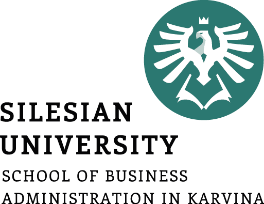 Kritéria ekonomické racionality uskutečňování konkrétních aktivit

hospodárnost – ve formě úspornosti a výtěžnosti
ekonomická účinnost vynaložených nákladů – poměr výnosů a vynaložených nákladů 
efektivnost transformace – posuzování dosažených efektů ve vztahu k zadaným úkolům a cílům
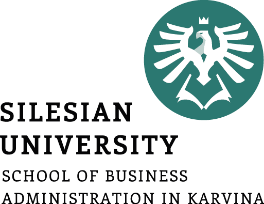 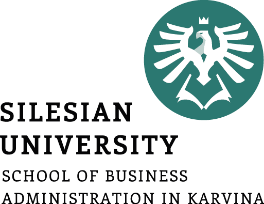 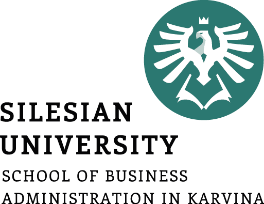 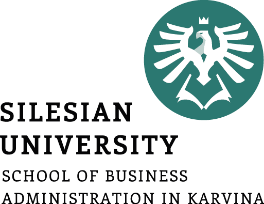 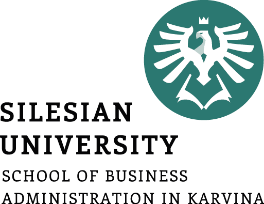 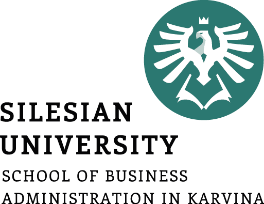 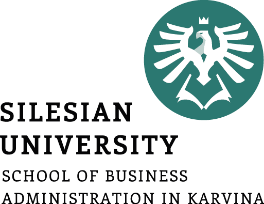 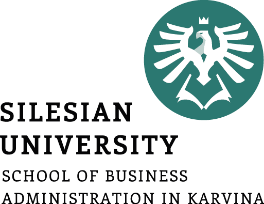 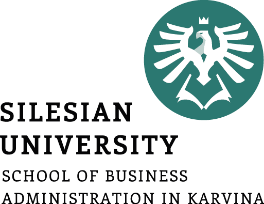 Zjistěte nákladovou účinnost zaplacených daní a poplatků v obou letech.
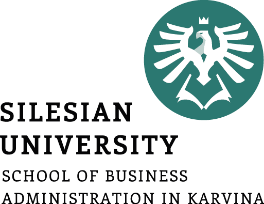 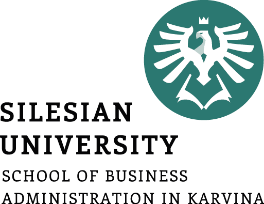 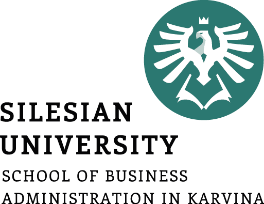 Zjistěte procentní změnu nákladovosti materiálu .
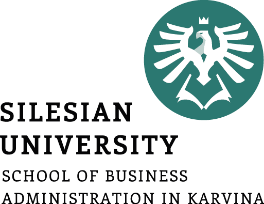 U zavedeného výrobku „plastový kbelík“ jsou známy následující údaje:
roční objem produkce 60 000 ks/rok,
cena kbelíku 22 Kč/ks,
fixní náklady výroby činí 420 000 Kč/rok,
celková výše variabilních nákladů na výrobu 60 000 ks plastových kbelíků činí 720 000 Kč.
 
Vypočítejte hodnotu produkce, při které je dosaženo bodu zvratu
Stanovte rentabilitu nákladů a výnosů (tržeb) při výrobě 60 000 ks kbelíků.
Která z relací platí obecně mezi rentabilitou nákladů a rentabilitou výnosů? 
RN  > RV
RN  = RV
RN  < RV